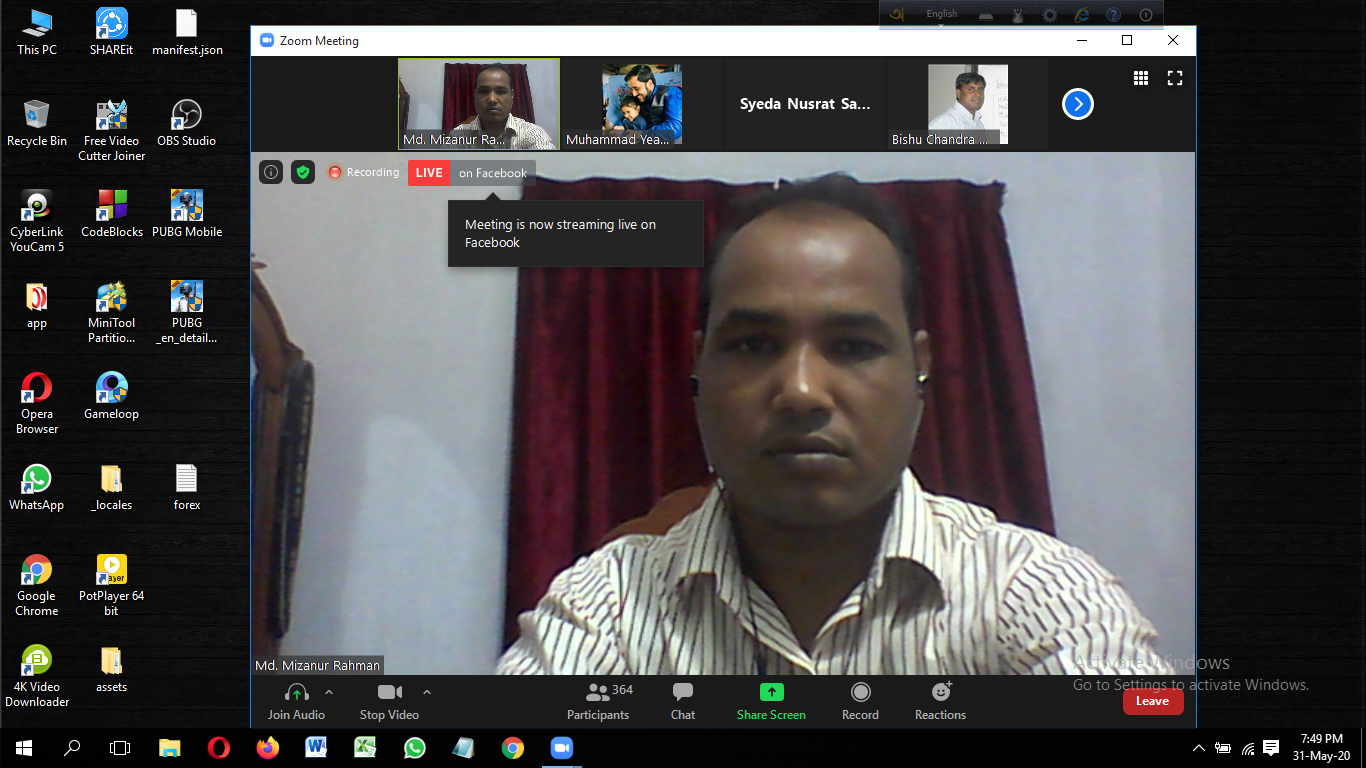 Welcome to the presentation
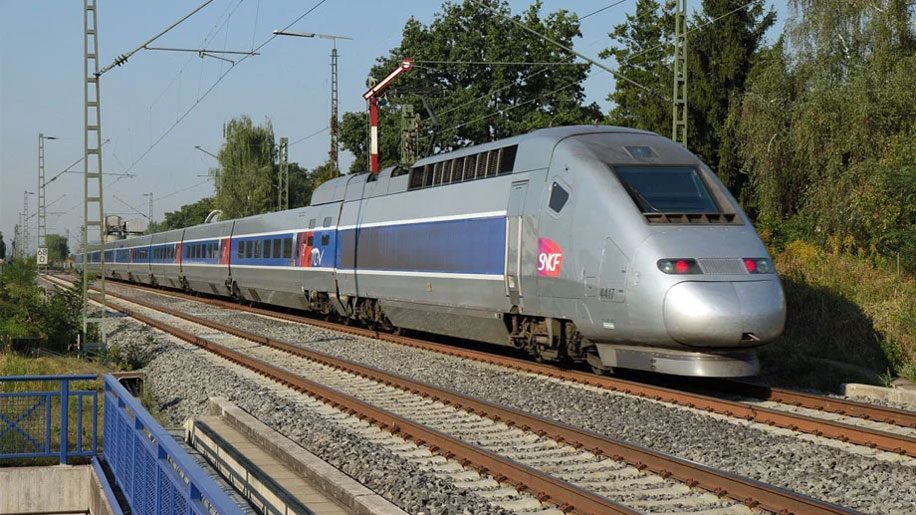 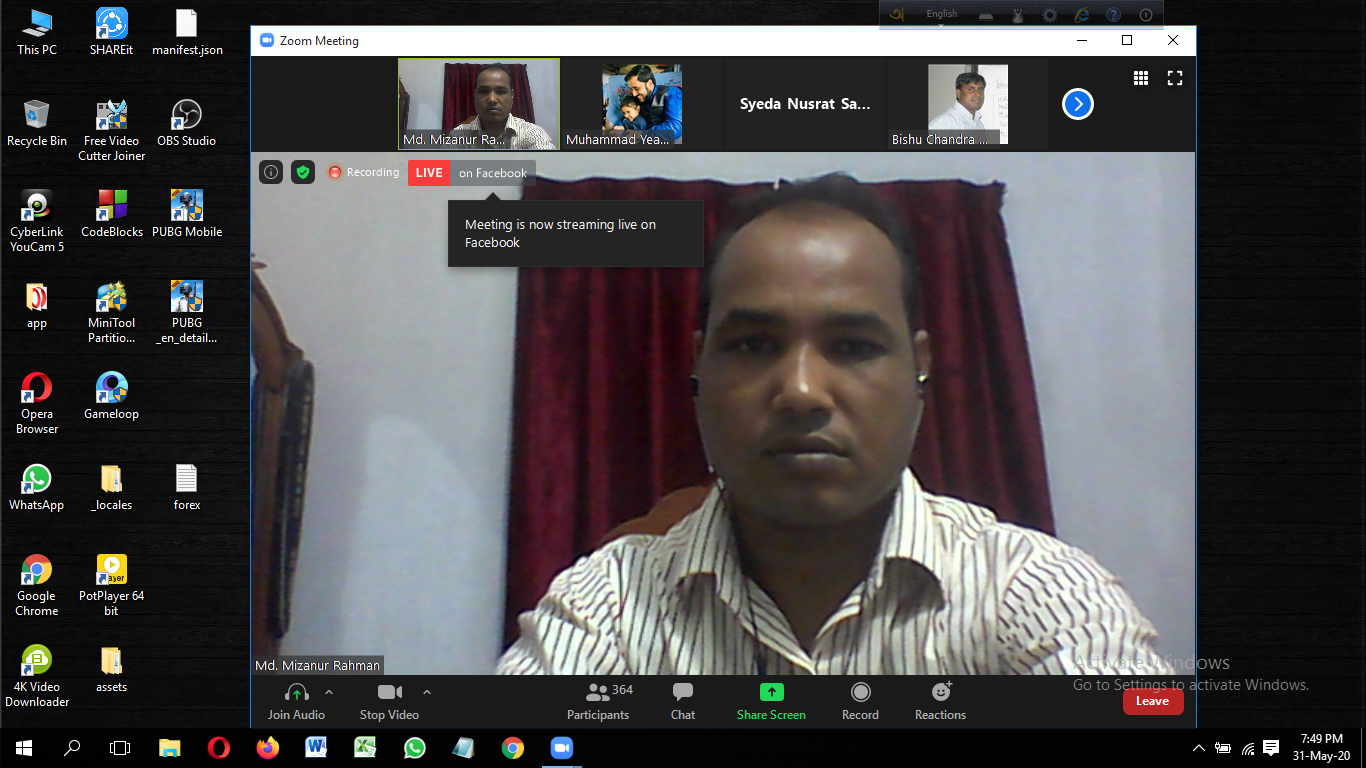 Introduction
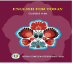 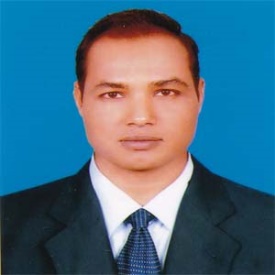 Md. Mizanur Rahman
B.A.(Hons.), M.A. in English, B.Ed.
Assistant Teacher
Police Lines School and College, Pabna.
E-mail: mizanplsc@gmail.com
Cell Phone :01737979719
Class: VIII
Subject: English 1st Paper
Unit: Nine ( Things that have changed our life) 
Lesson: Three 
Lesson Title: The fastest wheel on earth.
Class Duration: 40 minutes
Date: 15/06/2020
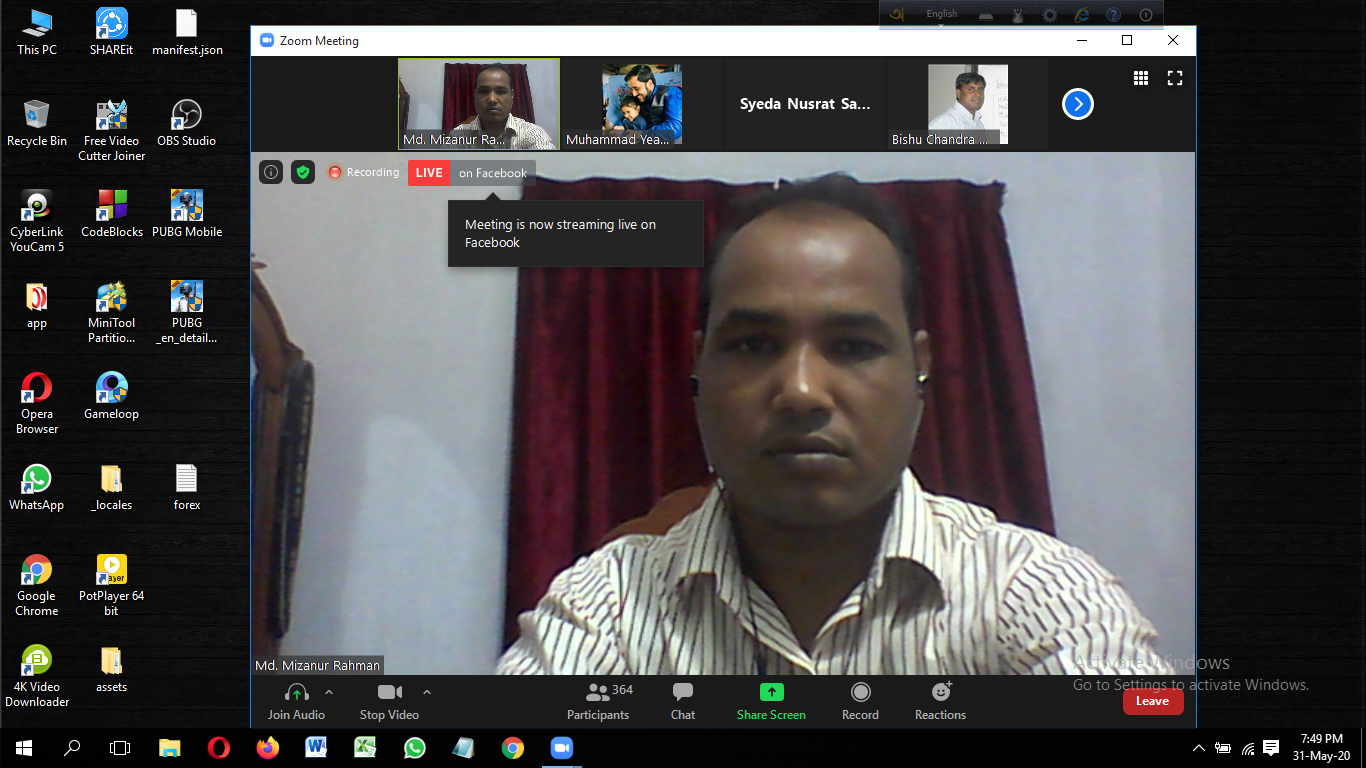 Lets’ see some pictures
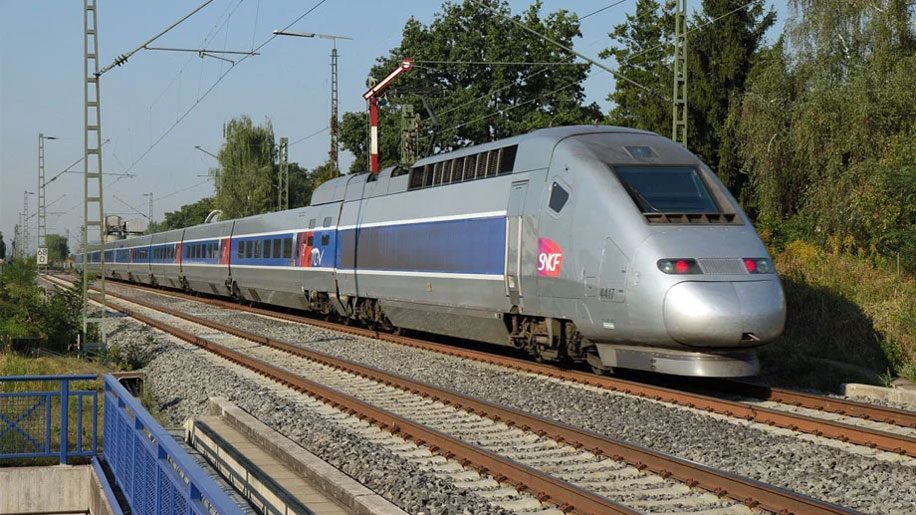 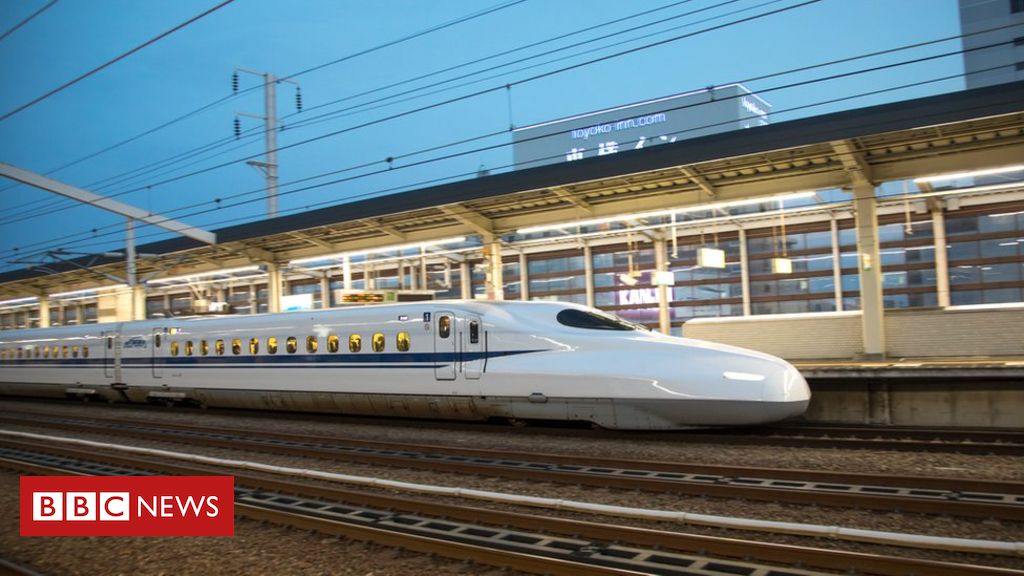 TGV train
The Bullet Train
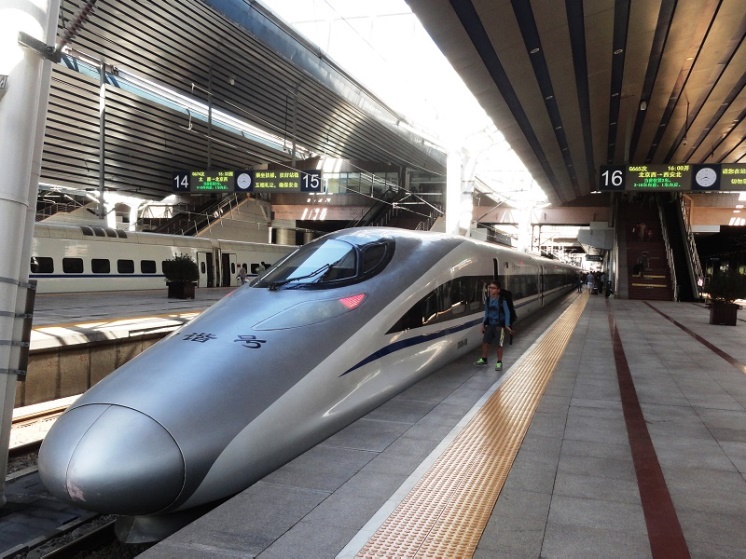 The High- speed Rail
What do you see in the pictures ?
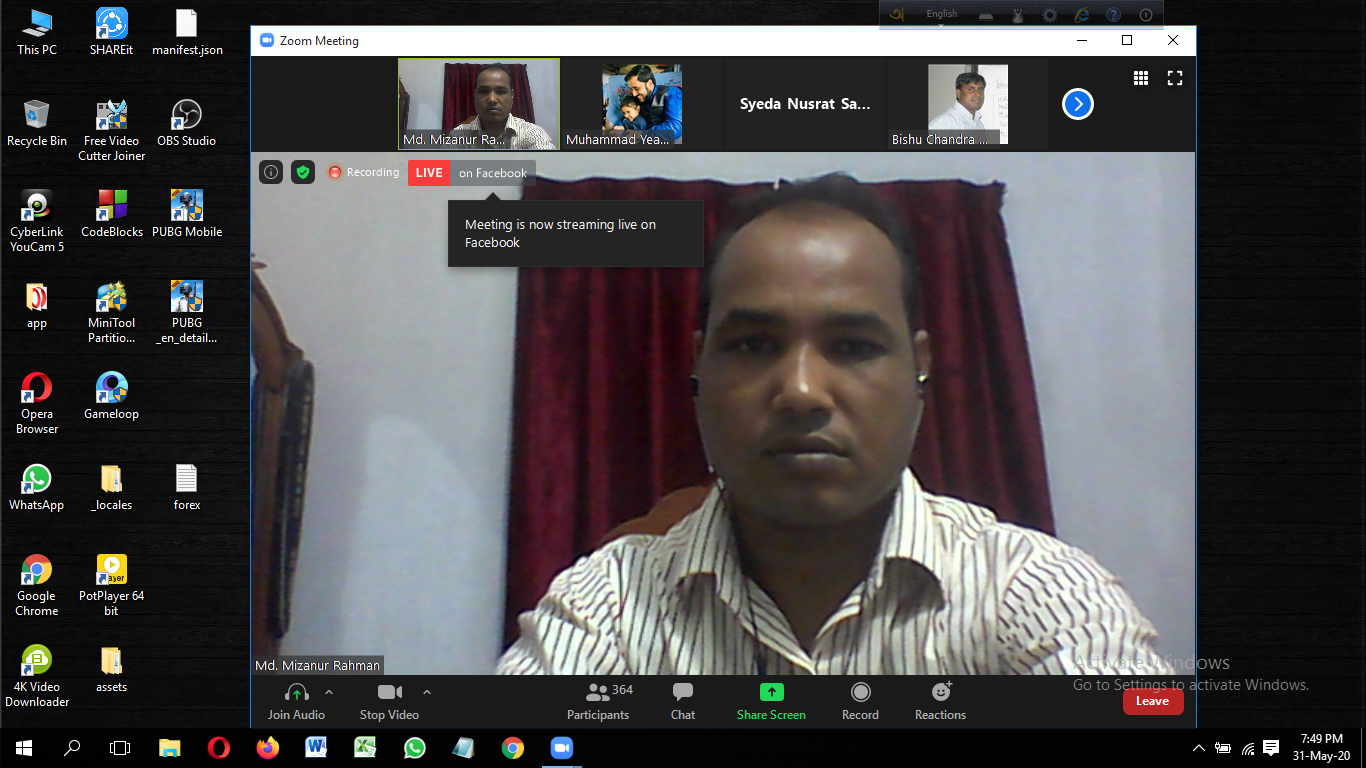 Today’s Lesson
The fastest wheel on earth.
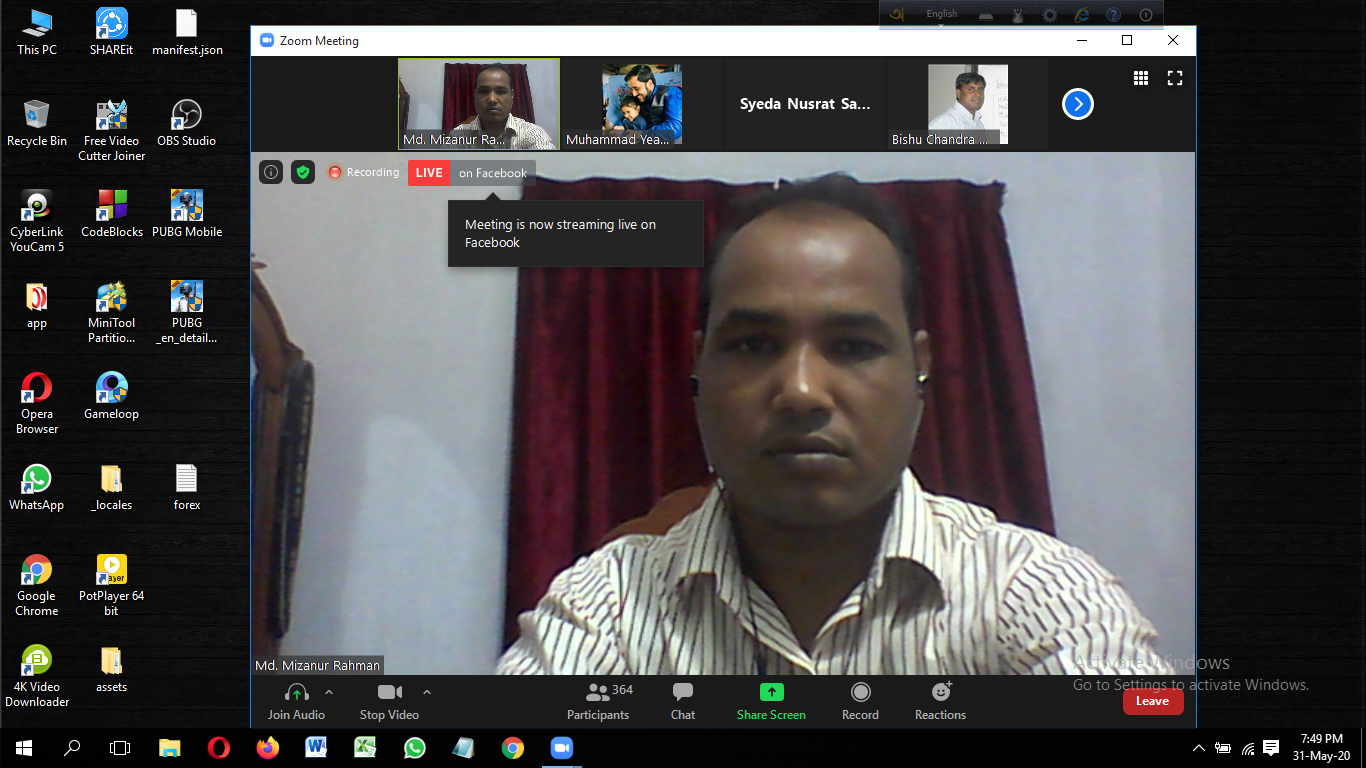 Learning Outcomes
At the end of the lesson, the students will be able to:
ask answer questions. 
read and understand text materials.
write answers of the questions. 
fill in the gaps.
write simple informal letter.
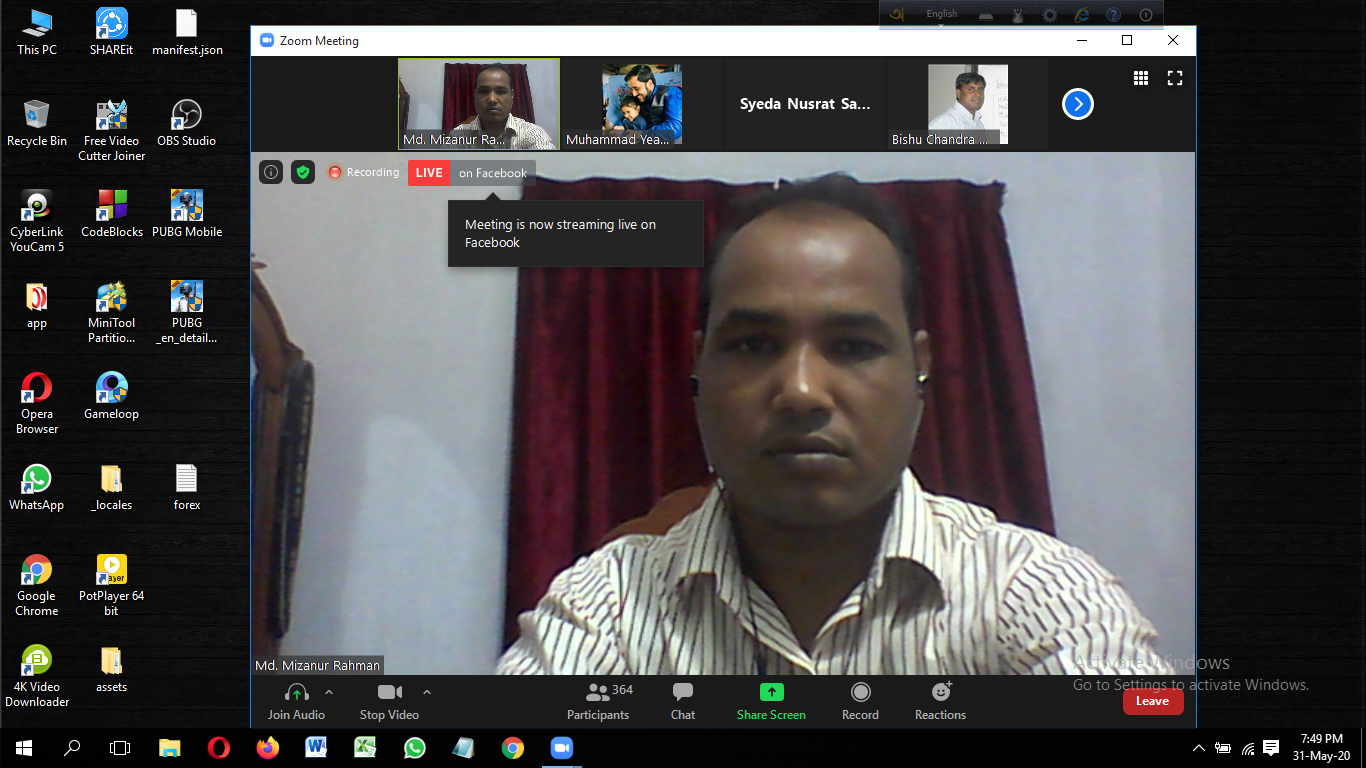 Key words presentation
Unconventional
Adjective
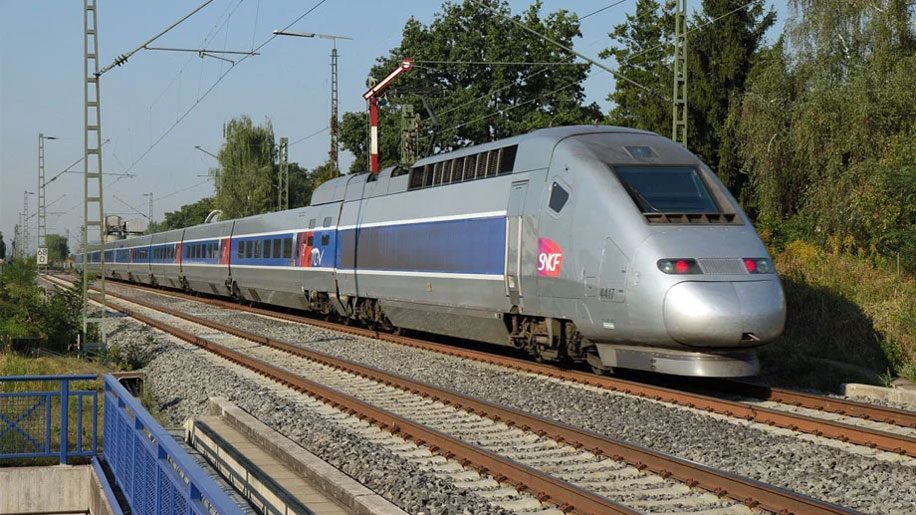 Meaning : tending to follow what is generally undone.
Syn. unusual
Ant. Ordinary, conventional, usual
Example :  Japan set the world record for unconventional magnetic train sets.
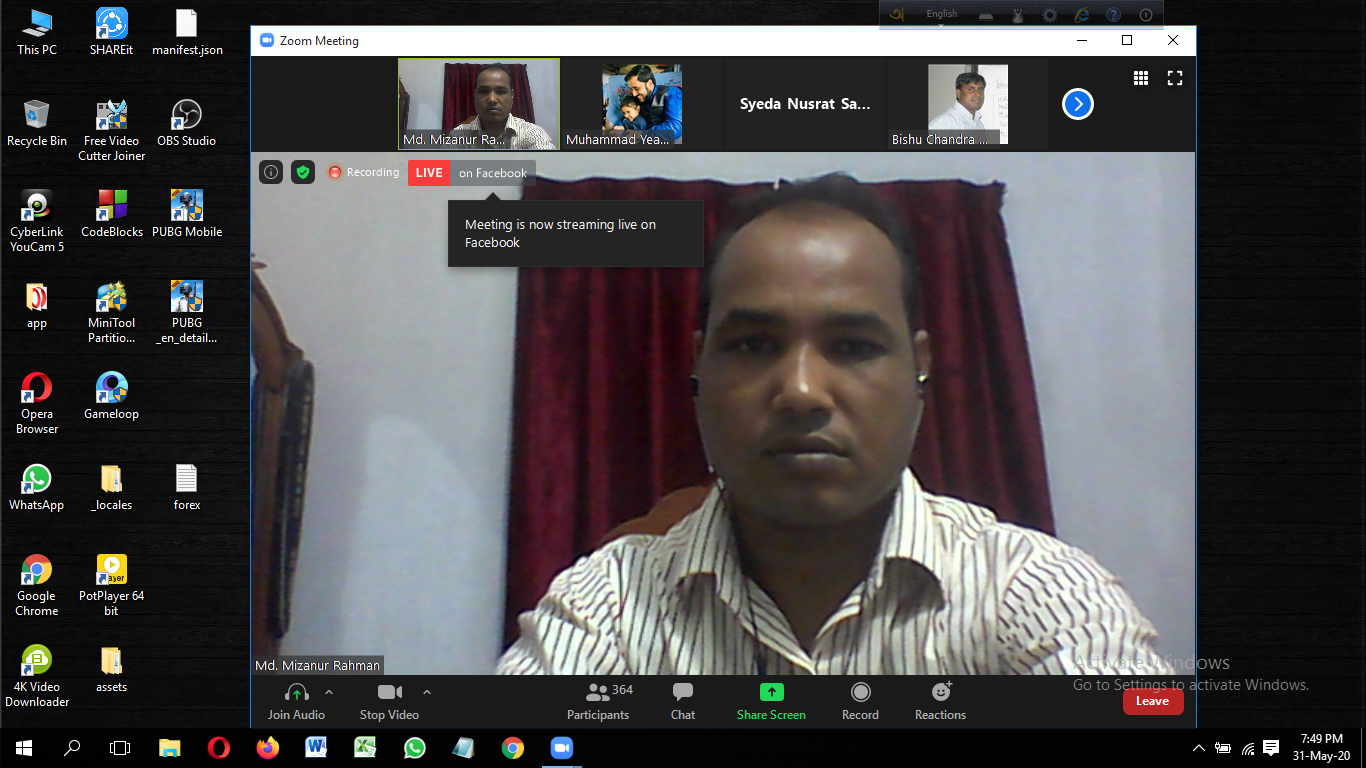 Word : Trainset
Noun
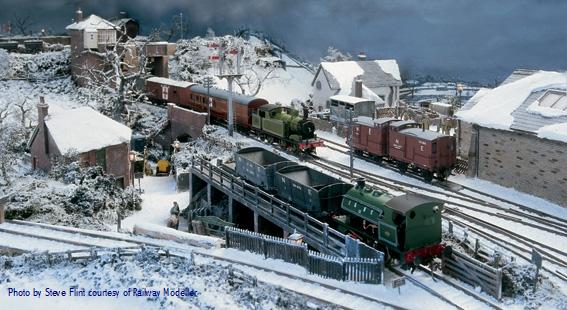 Meaning : a set  of railway wagons or carriage
Example : A trainset is used to carry different things
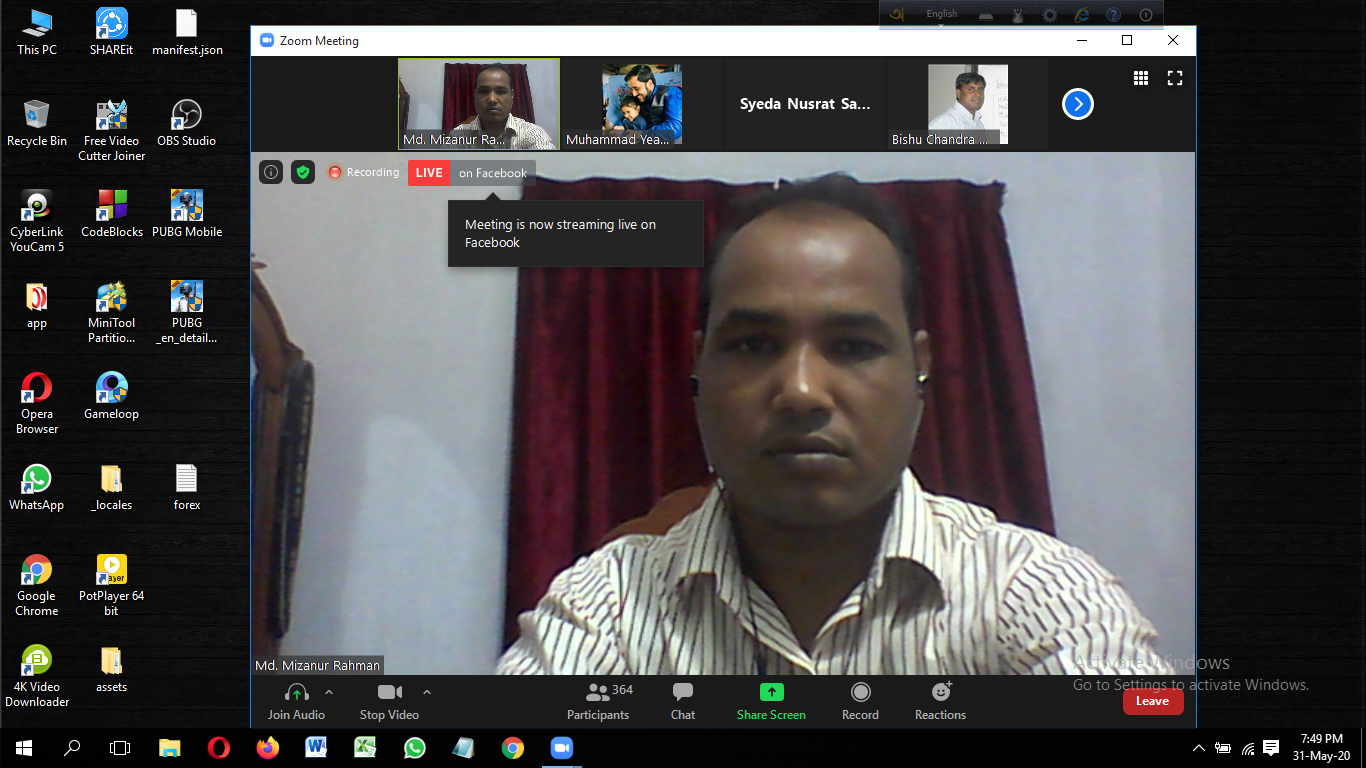 Word : Turbine
Noun
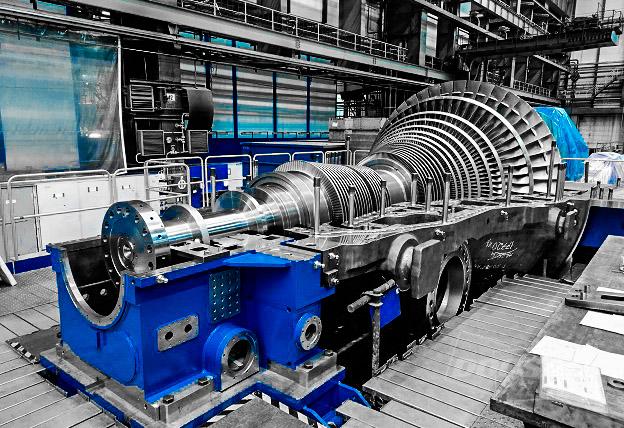 Meaning : a type of machine having a special wheel to generate power.
Example :Turbines are used to generate power.
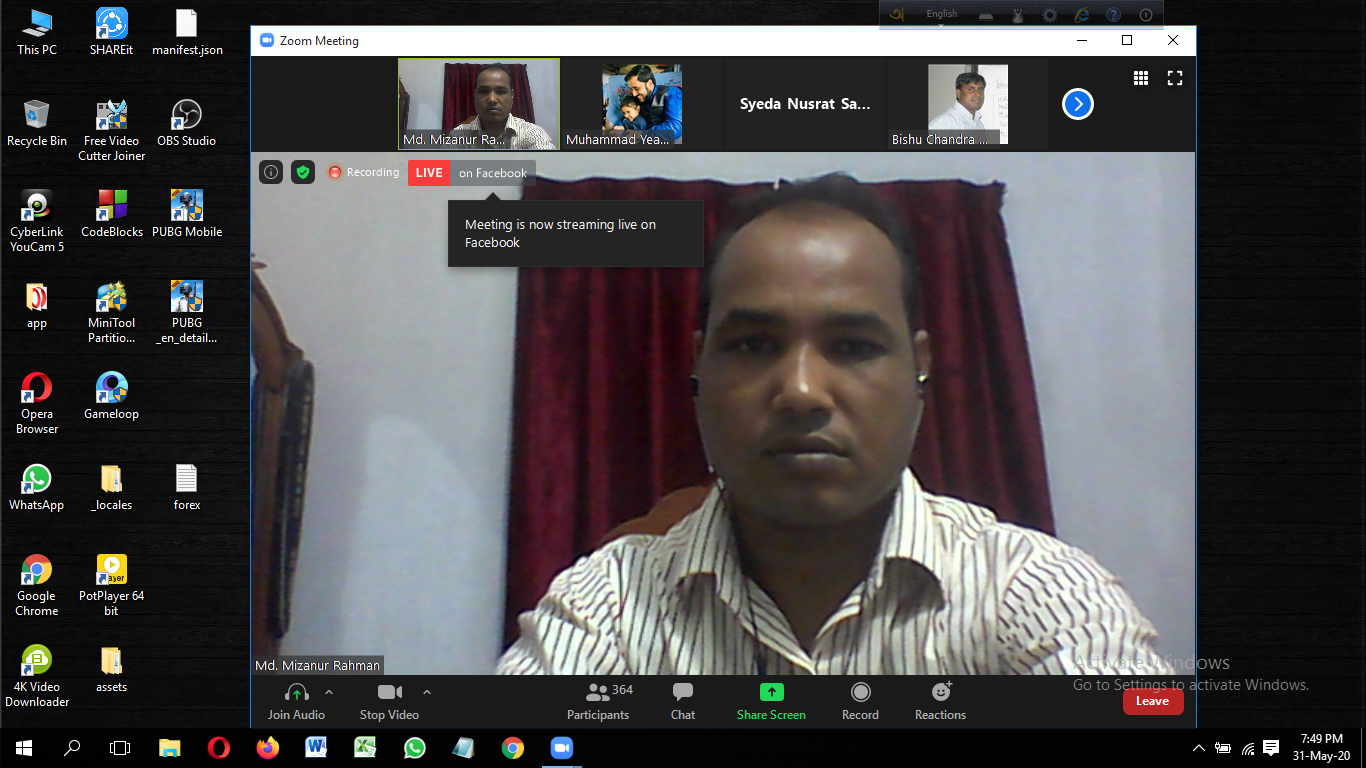 Read the text silently.
The TGV
The TGV started in the 1970s. Originally, it was powered by gas turbines. But in 1973 , the TGV was changed into electric trains. The TGV service first started between Paris and Lyon in 1981. Later, the network connected  other cities in France with Paris.
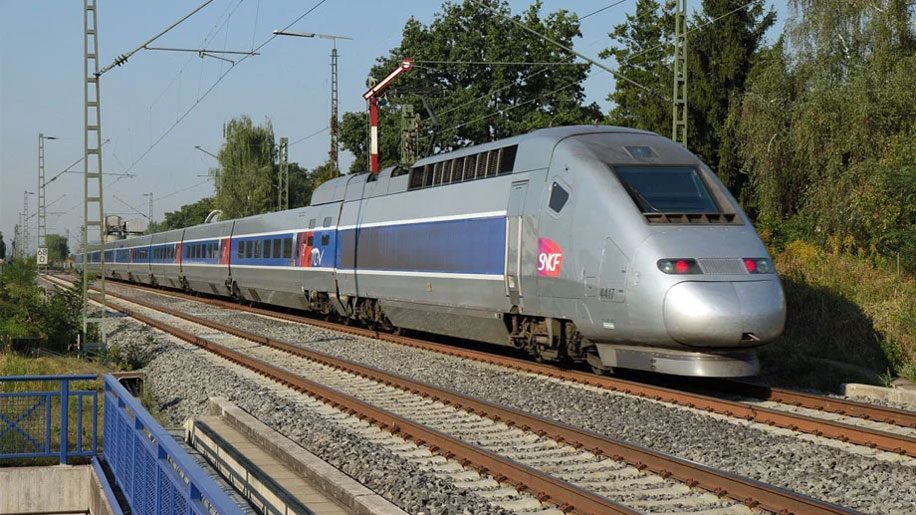 TGV train
A TGV test train set the world record for the fastest conventional wheeled train on 3 April 2007 . It reached the speed of 574.8 km/h on the test run. But the regular TGV trains operate at the highest speed of 320 km/h . It is the present world record of speed of a conventional commercial train.
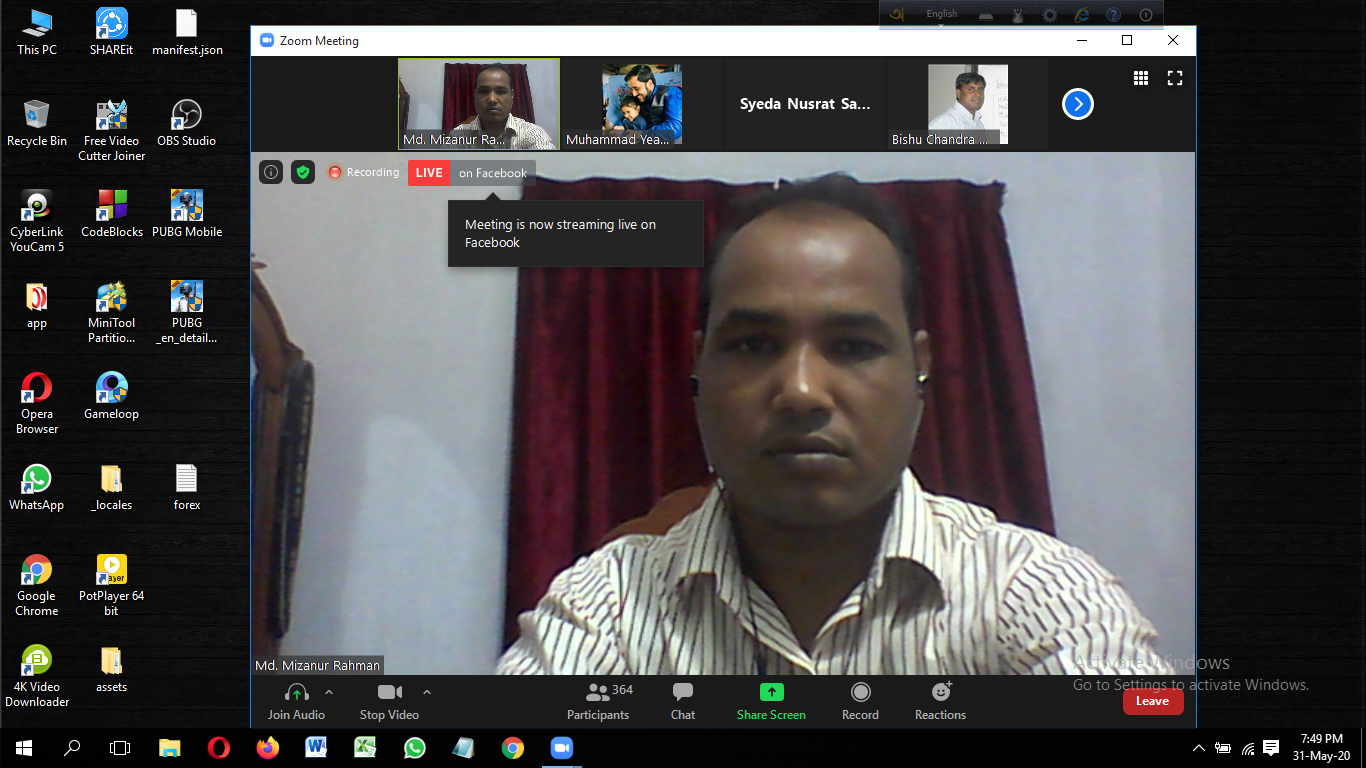 The Bullet Train
It is the network of high- speed train service in Japan. It started operation in1964 on a limited route. But at present, most manor cities of Japan come under the network.
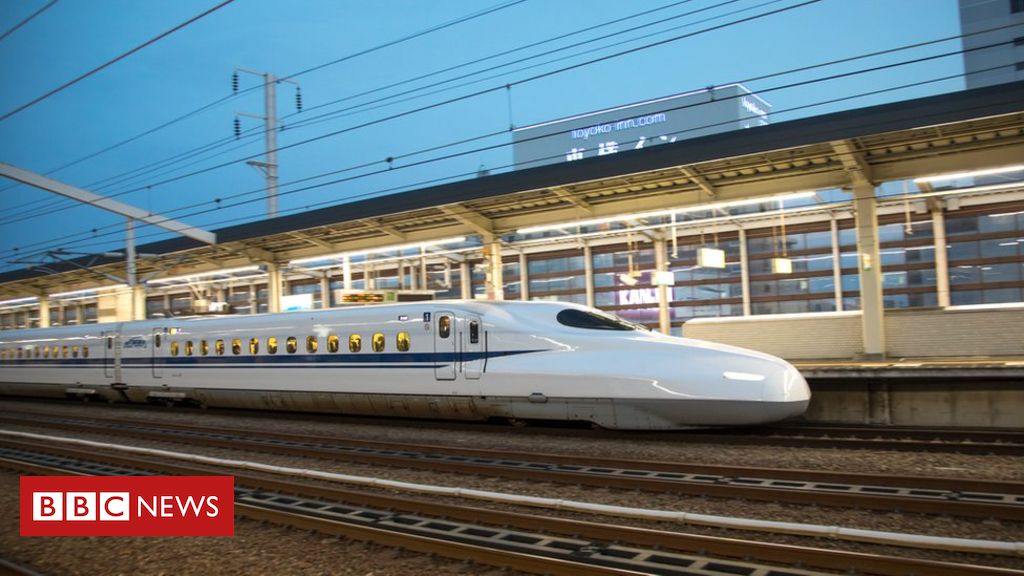 The Bullet Train
The bullet train runs at a maximum speed of 300 km/h . It plans to increase speed up to 320 km/h. In 2003, Japan set the world  record for unconventional magnetic train sets. In a test run, the speed was 581 km/h . But it is not yet in regular commercial operation.
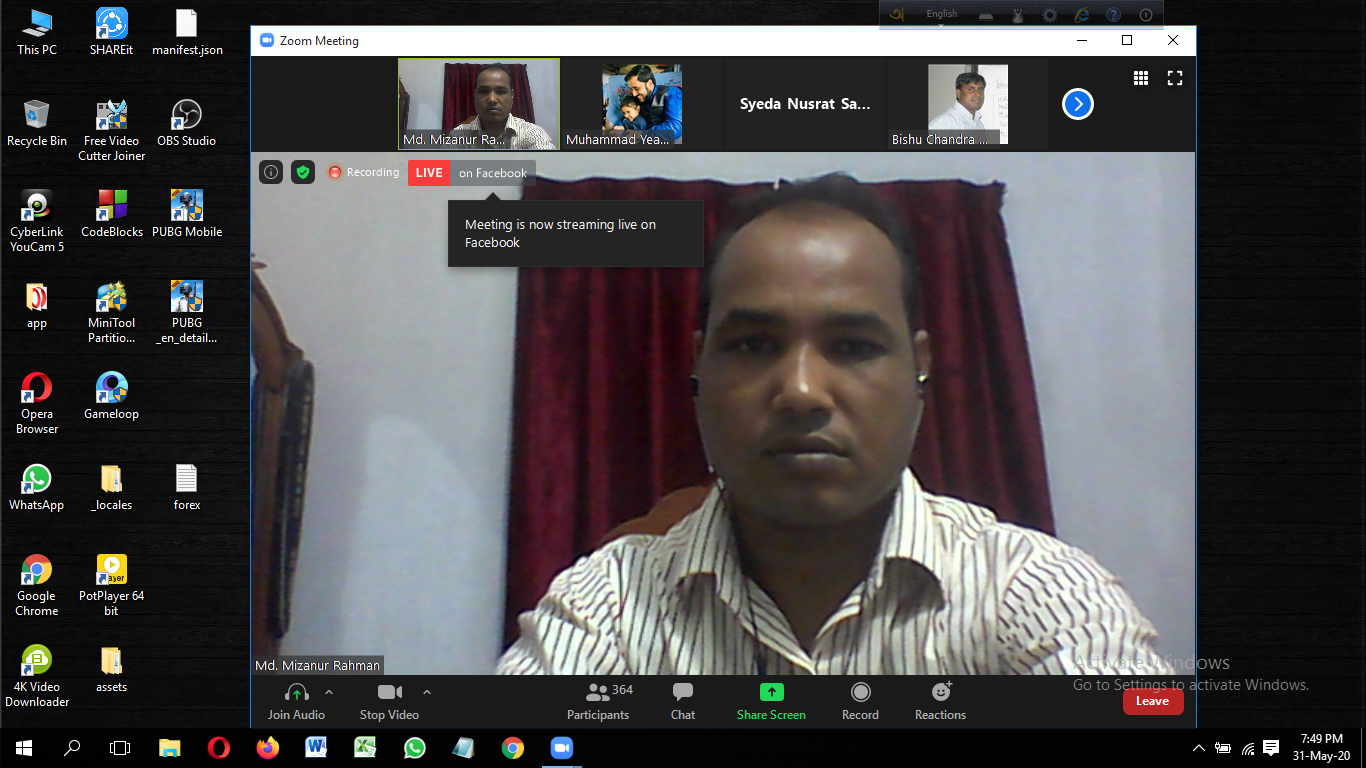 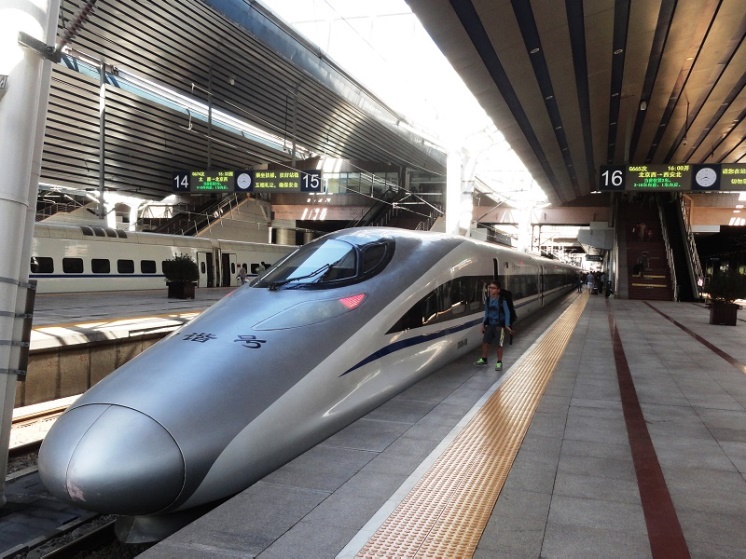 The High-speed Rail
It service in China started operation on April 18, 2007. Currently, China has started building a high- speed passenger rail network. It will be similar to French TGV or Japanese Bullet Trains.
The High- speed Rail
The usual top speed of China’s conventional quick trains is 300 km/h .
Recently, China has set the world record of a speed of 487.3km/h. In 2011, this record was set by an unconventional magnetic train set called the ‘ Harmony Express’. This is the highest speed of an unconventional magnetic train set in regular commercial operation
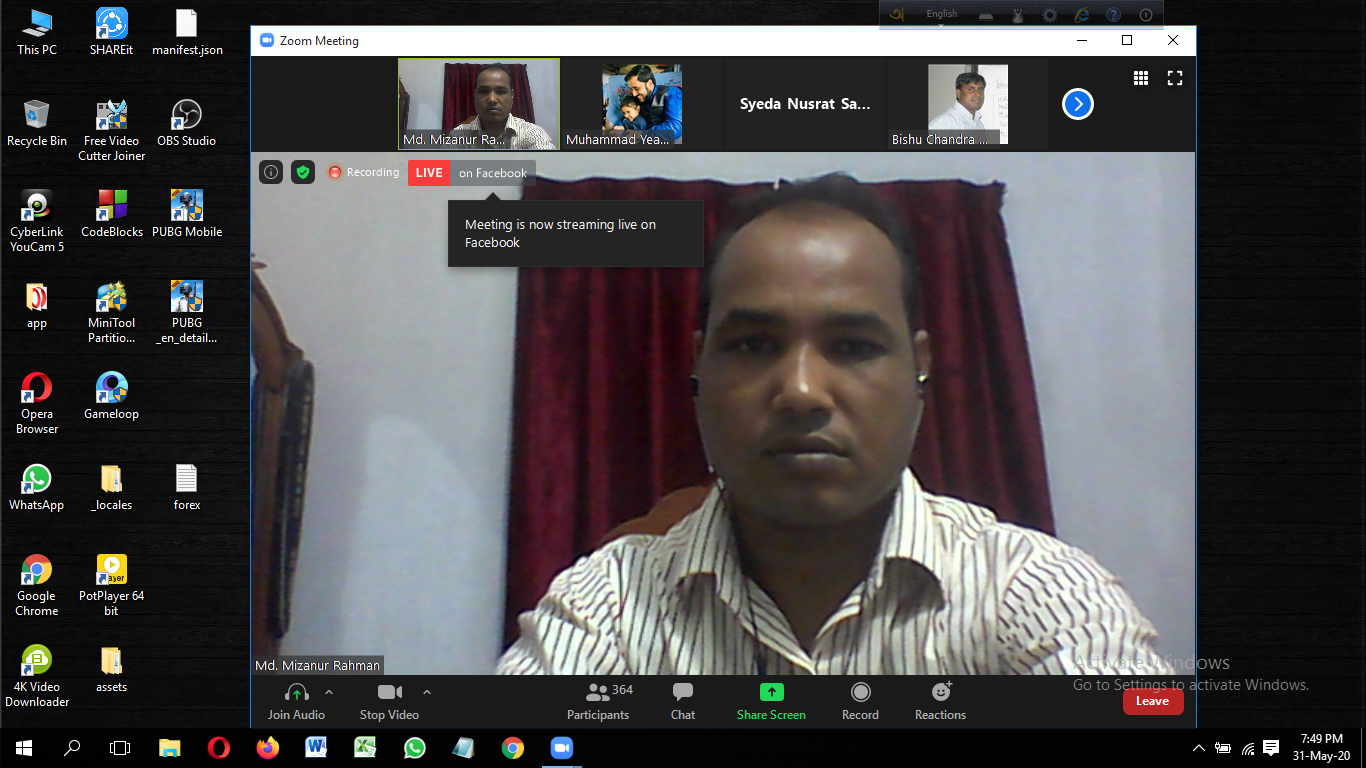 Individual Work
Imagine your partner is a railway official and you are a reporter. You asked questions and the official gave the above information in answers. Now, write what the questions might be. For example: 

What is the official name of our rail service?
Where is the headquarters of Bangladesh Railway?
Next Page
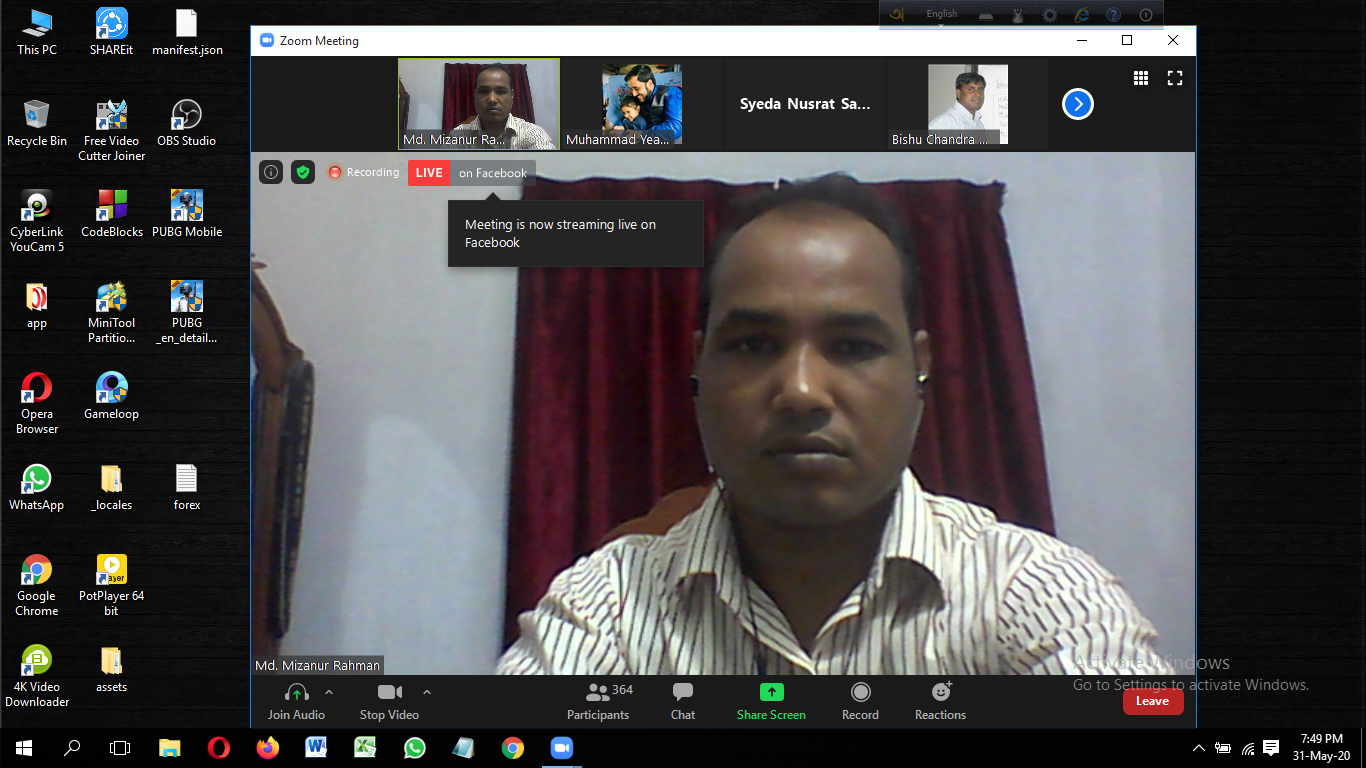 Now continue--------------------------
-----------------------------------------------------------?
-----------------------------------------------------------?
-----------------------------------------------------------?
-----------------------------------------------------------?
-----------------------------------------------------------?
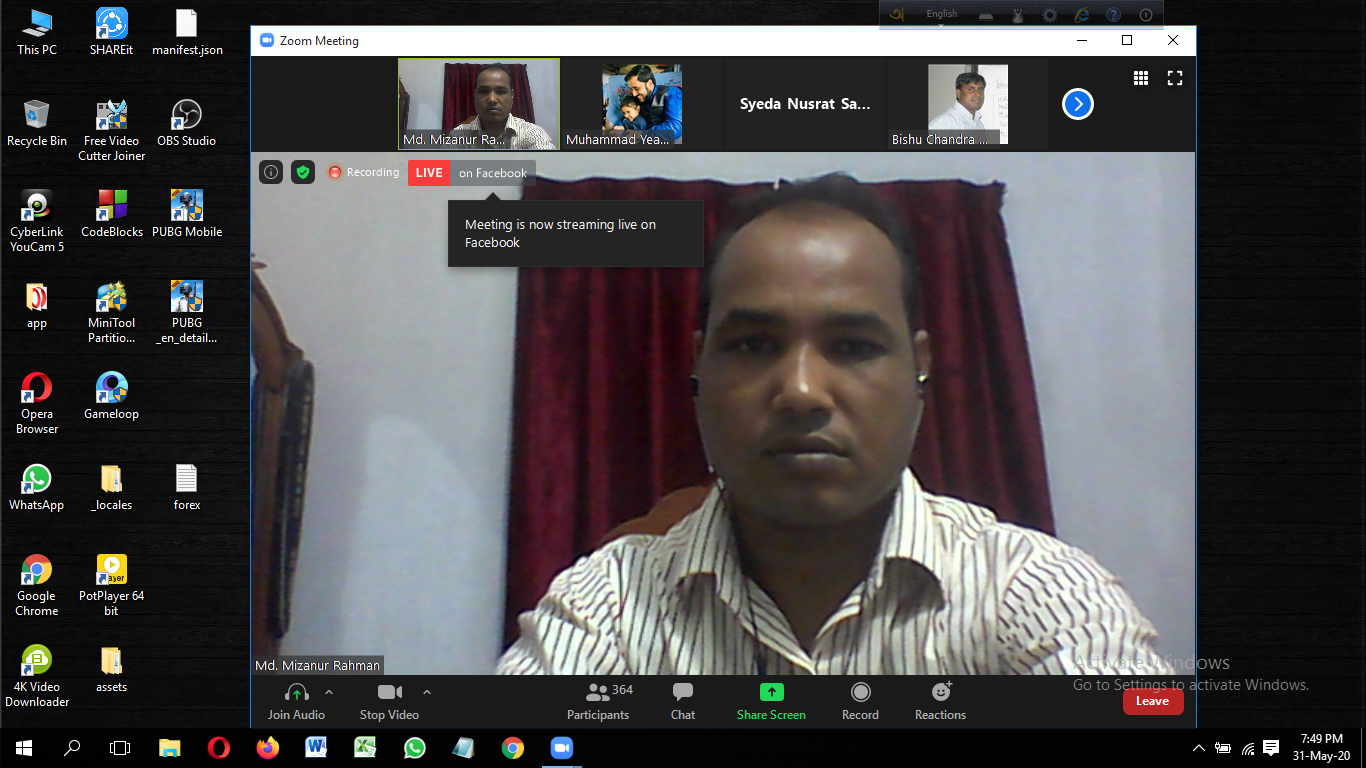 Pair Work
Now, discuss with your partner to fill in the blank slots in the following grid with  the information about high –speed trains.
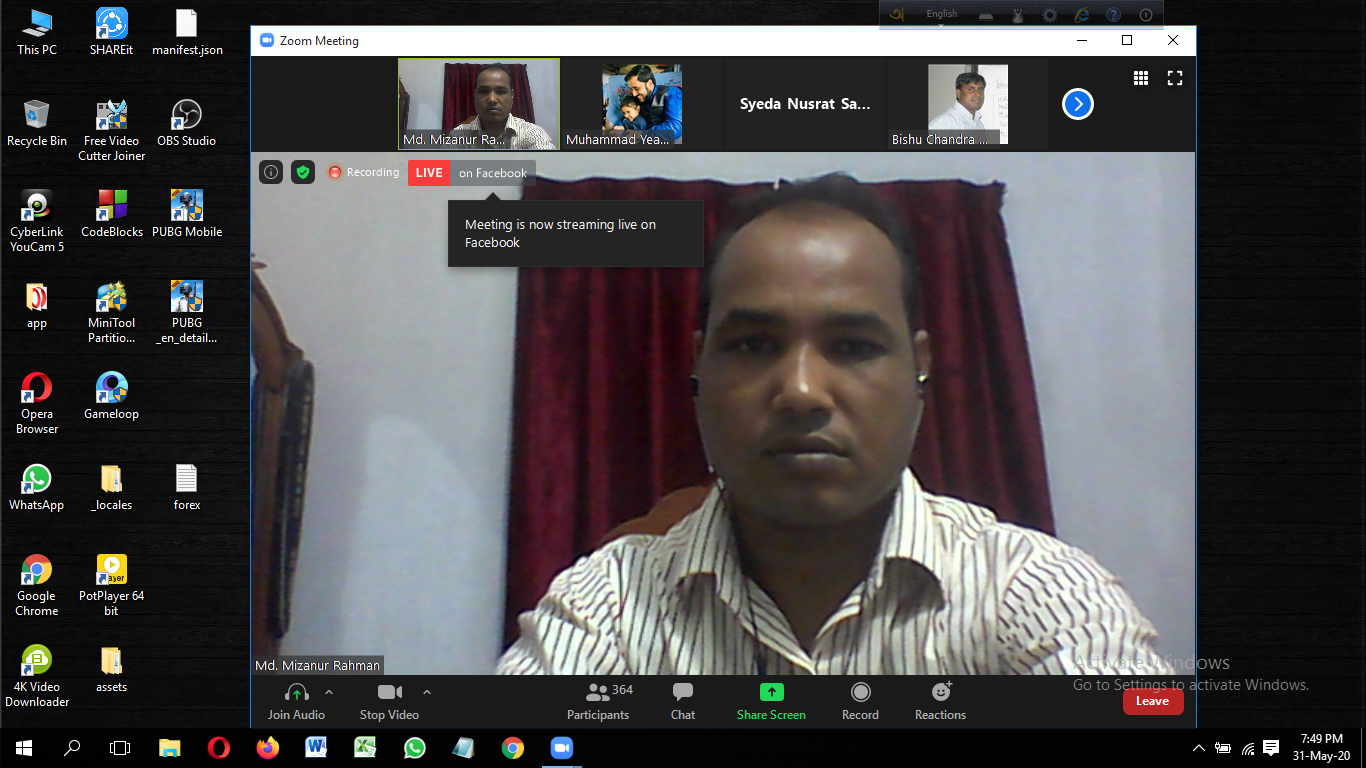 Group Work
Discuss in groups to decide which of the above three rail services you like best and whey. Finally, write a paragraph and present it in the class.
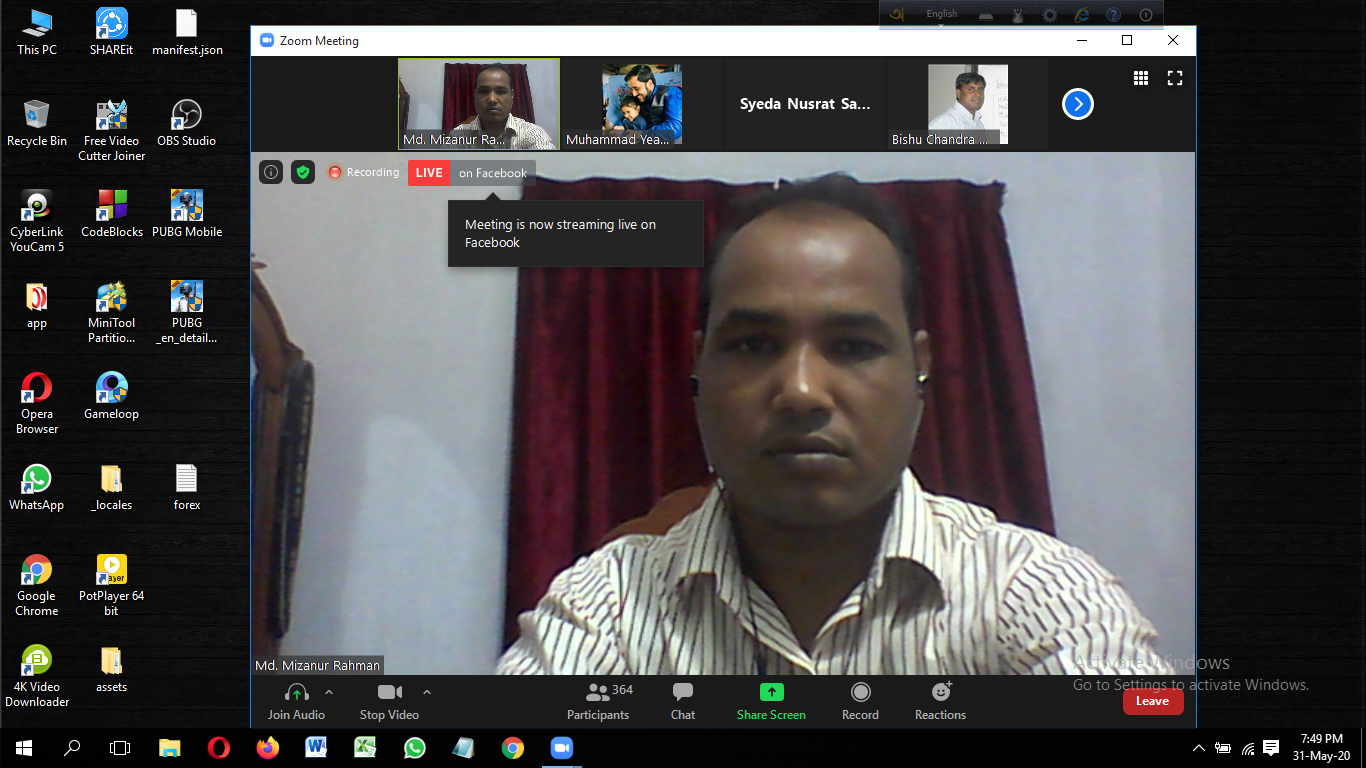 Evaluation
Read the basic information about Bangladesh Railway below. Share with your partner and write a composition using the information.
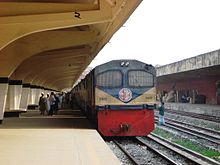 Bangladesh Railway.
Next Page
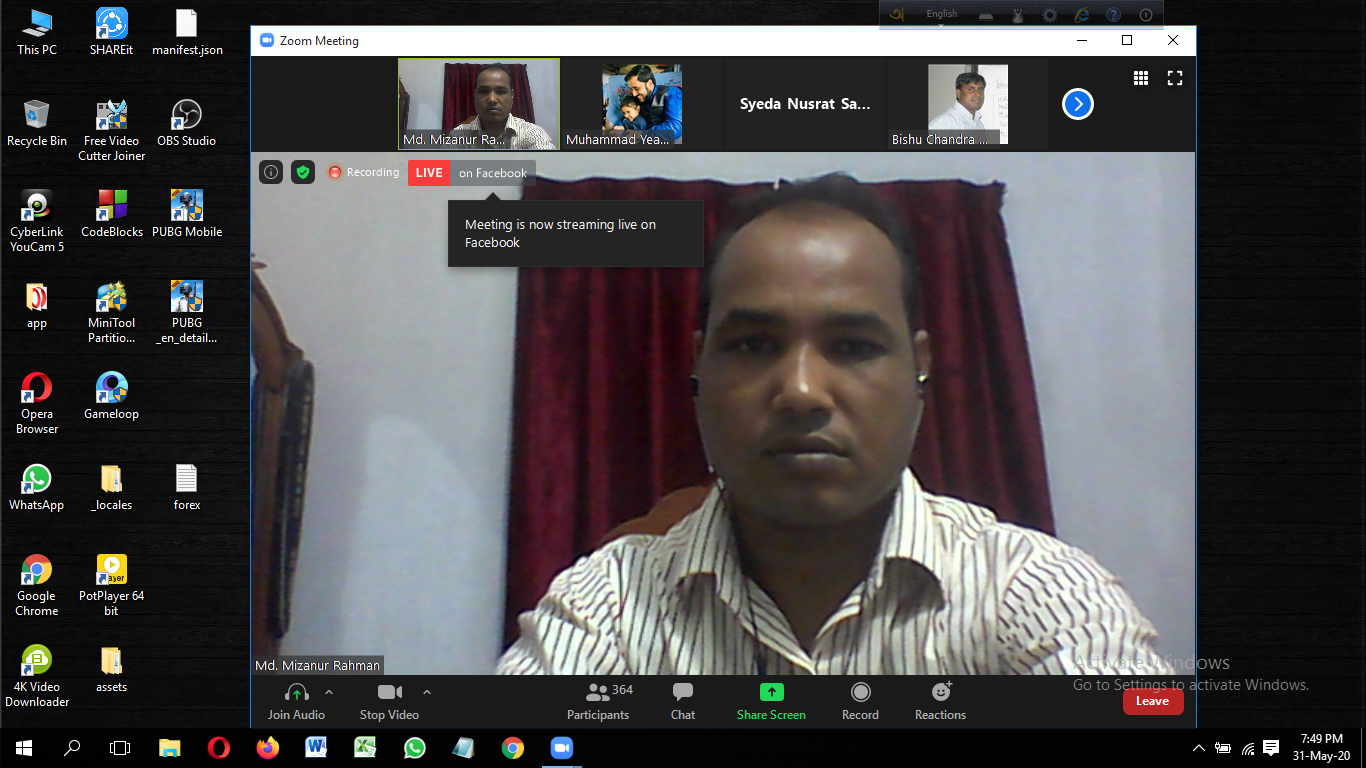 Headquarters : Dhaka
Zones : Eastern and Western
Numbers of stations : 459 ; number of engines:  284; number of passenger carriages : 1245; number of wagons : 12948
 Total length of railroad :  2855 kilometers; Passengers transported annually : 42 millions; total number of employees : 34168
Nature of present operations :  International ( Dhaka – Kolkata) ; inter-city ; local
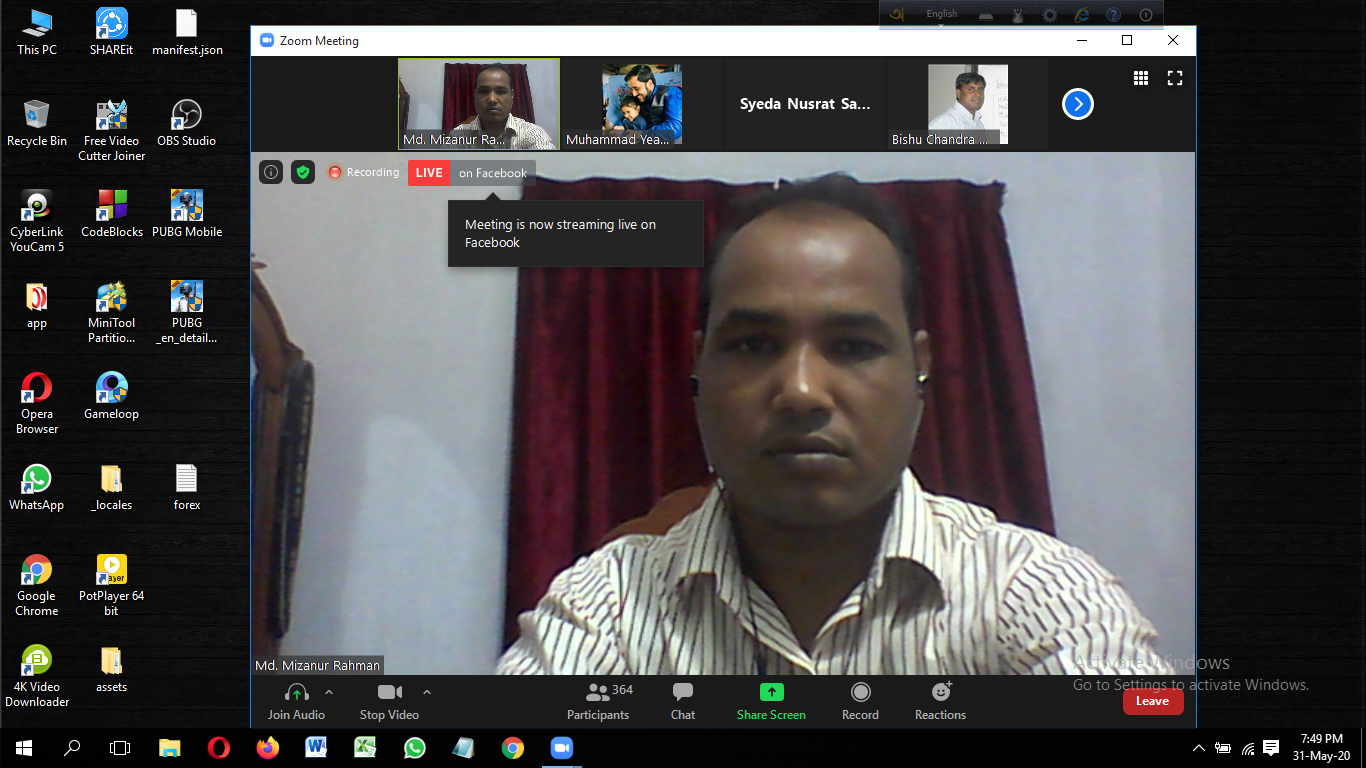 Home Work
Write a short note about train journey which you  have enjoyed if not imagine and write about it.
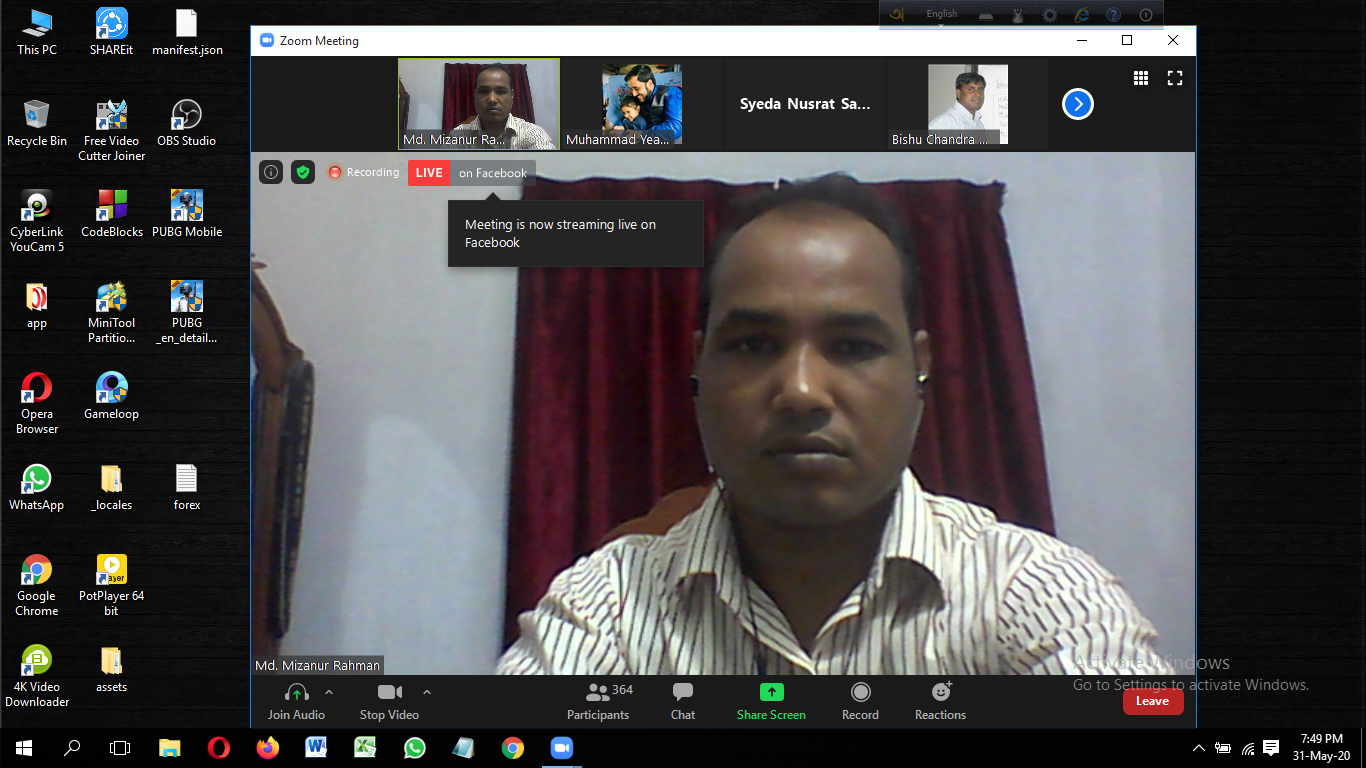 Thanks to all.
See you again in the next class.